Machine Learning
Network Data Science Lab
Seunghun Lee, KangHee Lee
Professor : Hyun-Chul Kim
2018. 05. 28
수업 참고 자료
강의 2장 DataCollection- Twitter Data collection- Web Crawling

https://textblob.readthedocs.io/en/dev/classifiers.html- Textblob 툴을 이용한 Classifier 이용
2/19
목차
트위터 데이터 수집- 영화와 관련된 트위터 데이터 수집

영화 리뷰 사이트 데이터 수집- 영화 리뷰와 평점 데이터 수집– Rotten Tomatoes

영화 평점 분류기 만들기
3/19
트위터 데이터 수집
4/19
트위터 데이터 수집
Avengers 라는 키워드로 데이터 수집
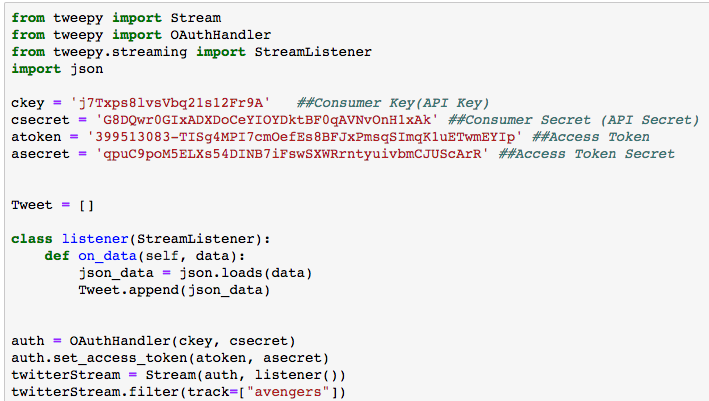 5/19
Tweet 텍스트 파일로 저장하기
Tweet 에서 Text 데이터만 추출

텍스트 파일에 Text만 저장
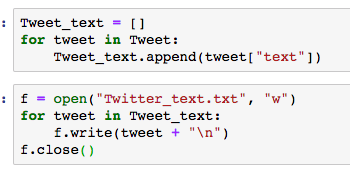 6/19
영화 리뷰 사이트 데이터 수집
7/19
Rotten Tomatoes
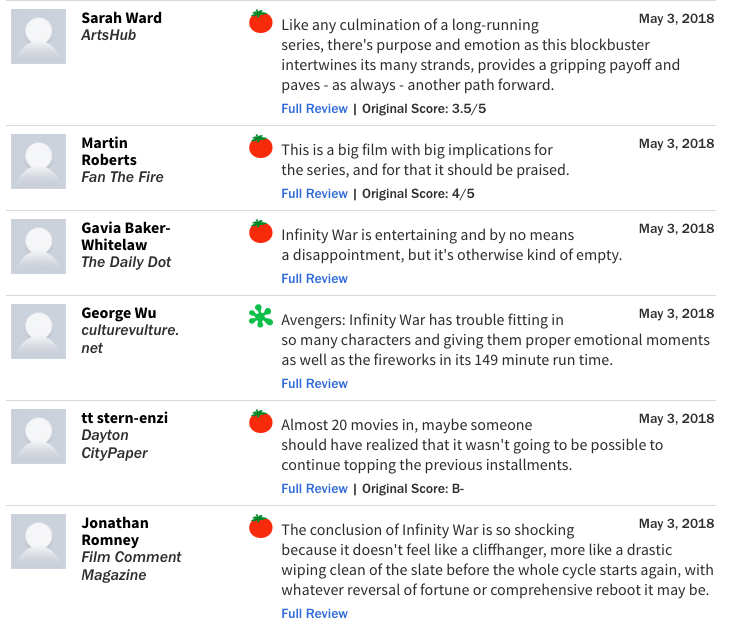 수집 할 데이터- 리뷰 Text- 글 작성자- Score 점수

Score 점수 같은 경우는 계산이 필요함
8/19
Web page crawling
반복 되는 페이지의 패턴에 맞춰서 requests
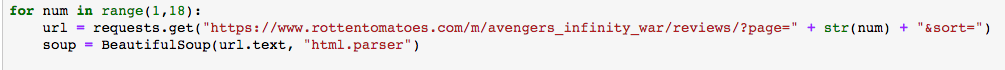 9/19
Review의 속성 확인
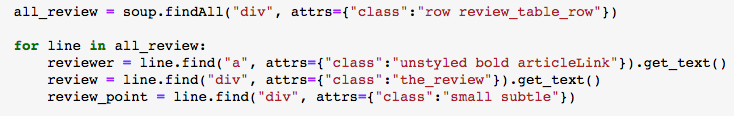 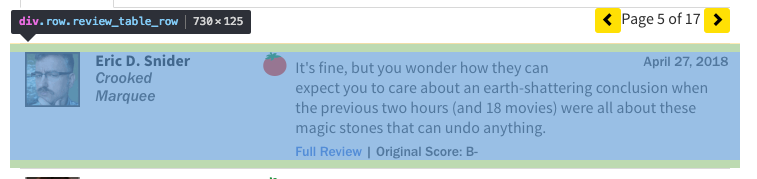 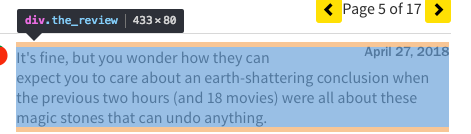 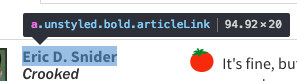 10/19
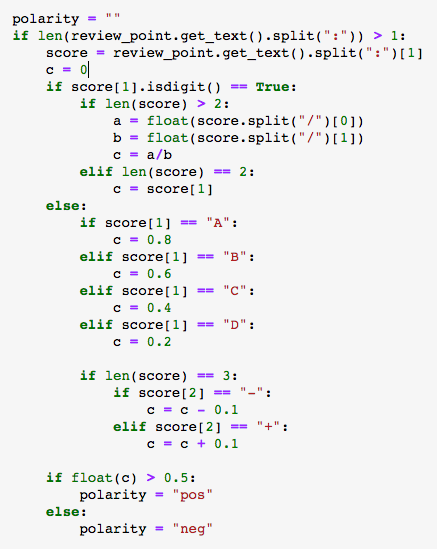 Score 점수
학습하기 위해서는 우리가 측정할려는 방식으로 Score의 점수를 수정해야 함

Positive, Negative 로 Binary 분류 사용- 숫자의 경우 0.5초과은 Positive, 0.5이하은 Negative- 문자의 경우   - A = 0.8, B = 0.6, C = 0.4, D = 0.2  - (+,-)의 경우 +- 0.1
점수가 있는 경우만 추가
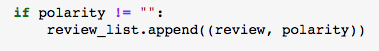 11/19
Classifier 만들기
12/19
Classifier
TextBlob에서 제공하는 NaiveBayesClassifier 사용
 참고 - https://textblob.readthedocs.io/en/dev/classifiers.html
13/19
Training
Rotten Tomatoes에서 받은 review와 평점들로 Training
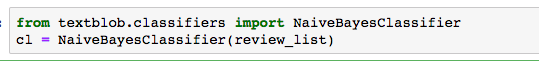 14/19
Test
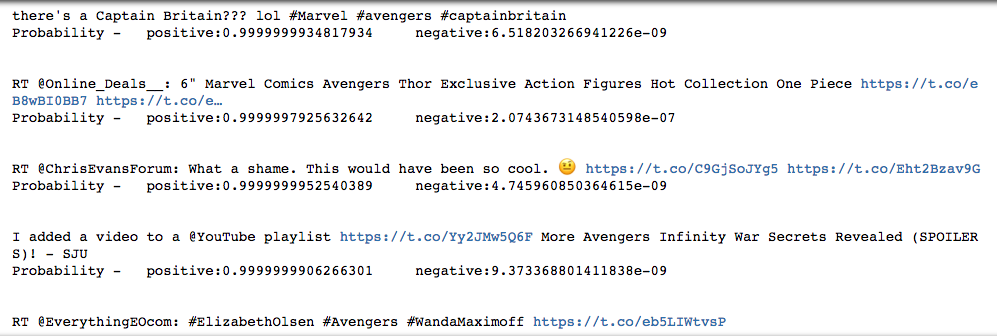 Twitter에서 수집한 Tweet들의 Polarity를 분석
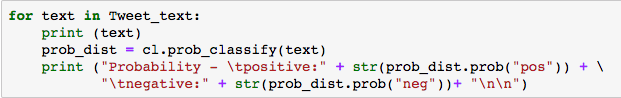 15/19
[Speaker Notes: 스크린샷 2018-05-28 오전 5.19.32]
문제점
거의 모든 대부분의 리뷰가 Positive로 나옴

이유는 Training set에 있음- Positive review의 개수 : 203- Negative review의 개수 : 37

Negative 한 review의 개수가 너무 부족함- 따라서 점수를 수정- 0.7 이상이 Positive, 0.7미만을 Negative

어느정도 균형을 맞춤- Positive, Negative한 리뷰가 골고루 있음
16/19
다음시간에는???
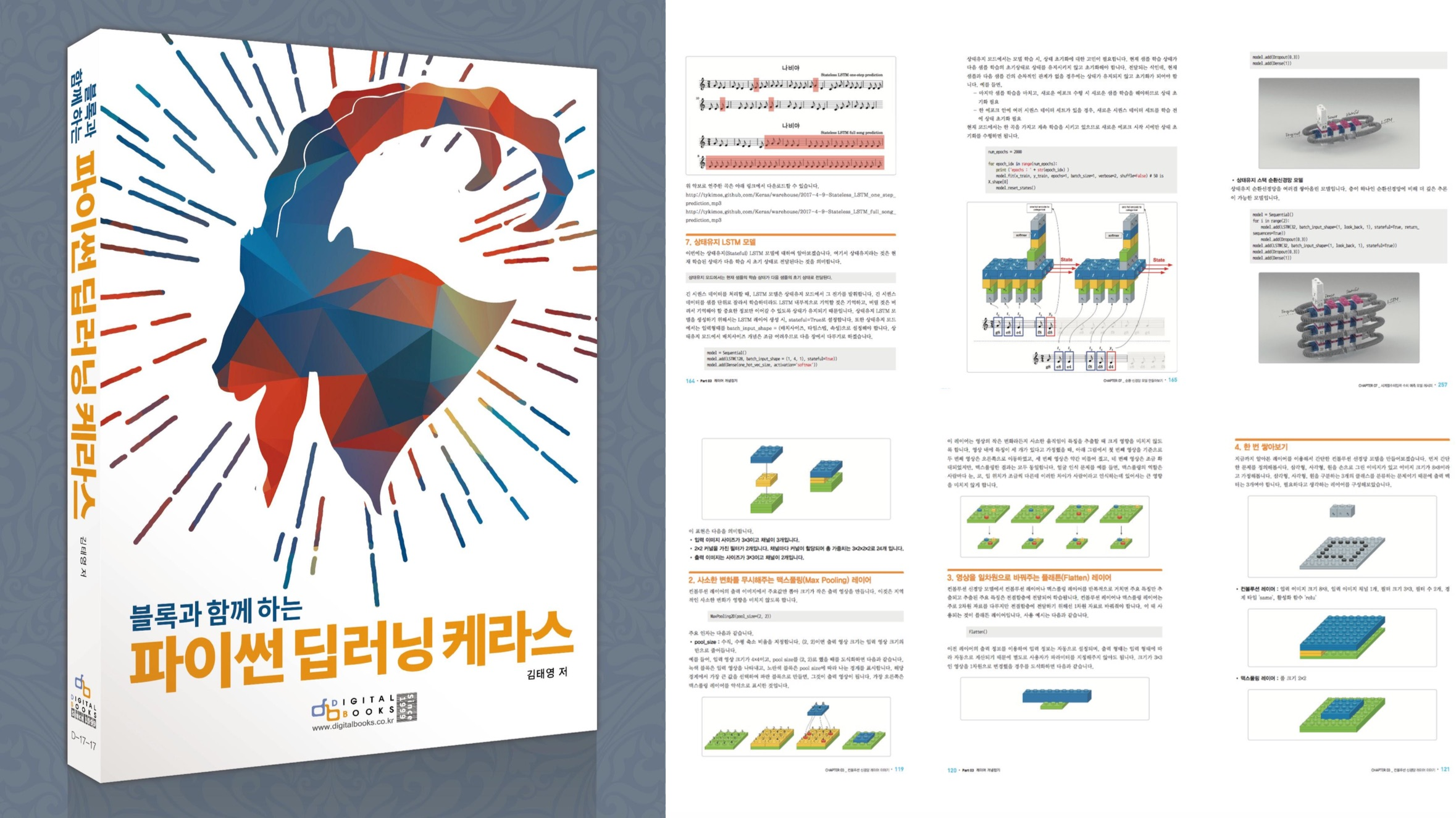 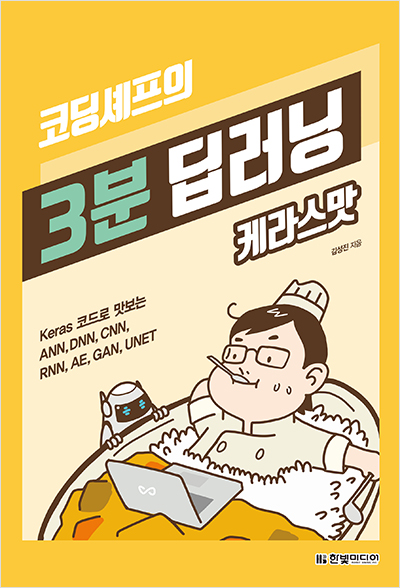 참고 자료- https://tykimos.github.io/lecture/

케라스 시작하기

딥러닝 개념잡기

레이어 개념잡기- 인공신경망(ANN)- 심층신경망(DNN)- 합성곱신경망(CNN)
17/19
숙제
최소 10개 이상의 영화 리뷰들을 수집해서 평점 분류기를 제작하기


 다른 영화 리뷰 사이트에서 새로 Crawler를 작성해서 데이터 수집해서 만들기- ex) https://www.fandango.com/ 	                  http://www.metacritic.com/
18/19
Thank you!!!
19/19